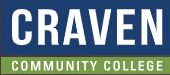 TABE  Math-EPRAXENUnit-1  Working With Whole NumbersLesson-04 Compare Numbers
Revised: October 12, 2023
Nolan Tomboulian
Some graphics may not have copied well during the scan process.
1
Math-E  - Lesson-04Compare 3-Digit Numbers
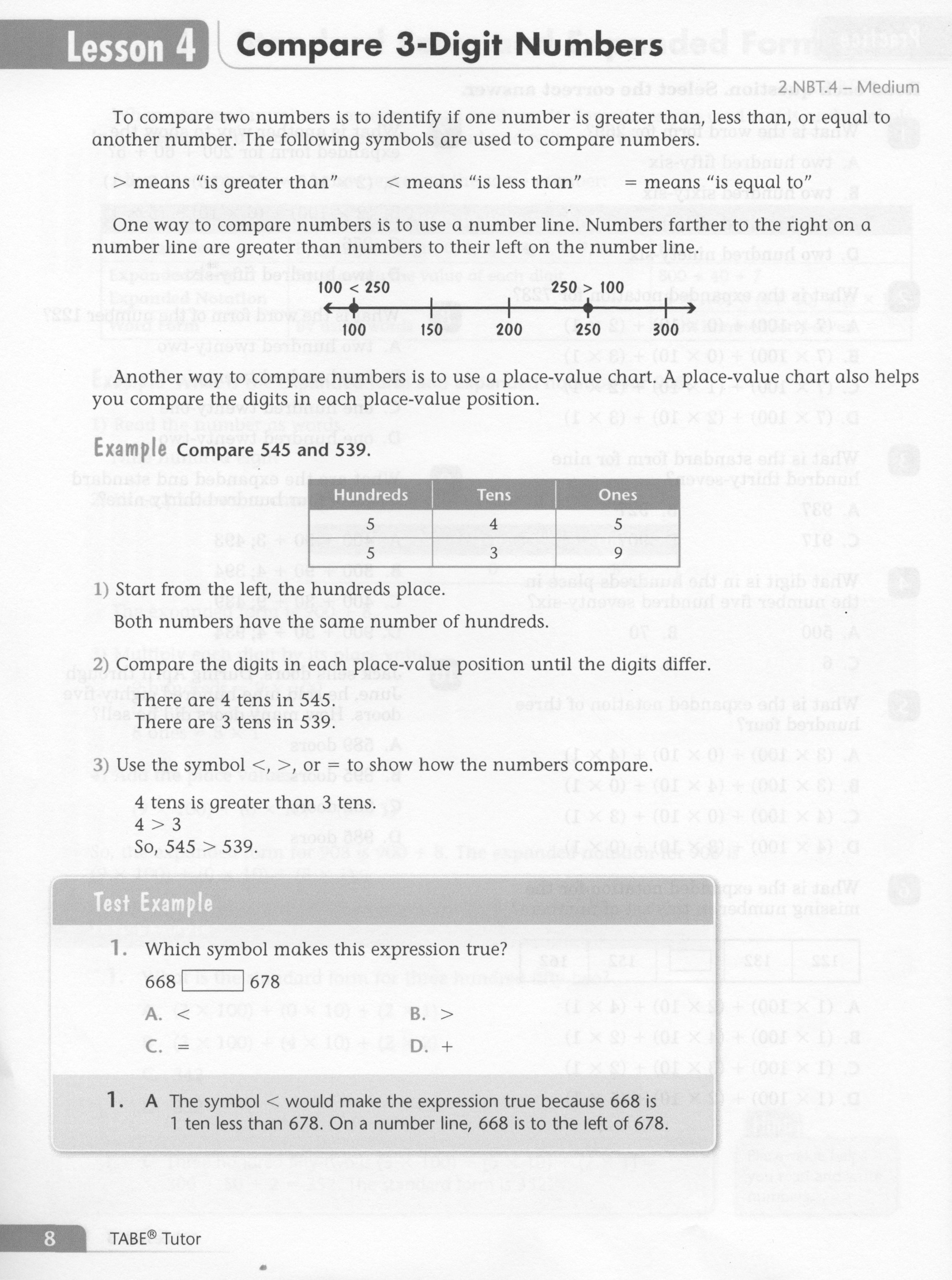 2
Math-E  - Lesson-04Compare 3-Digit Numbers
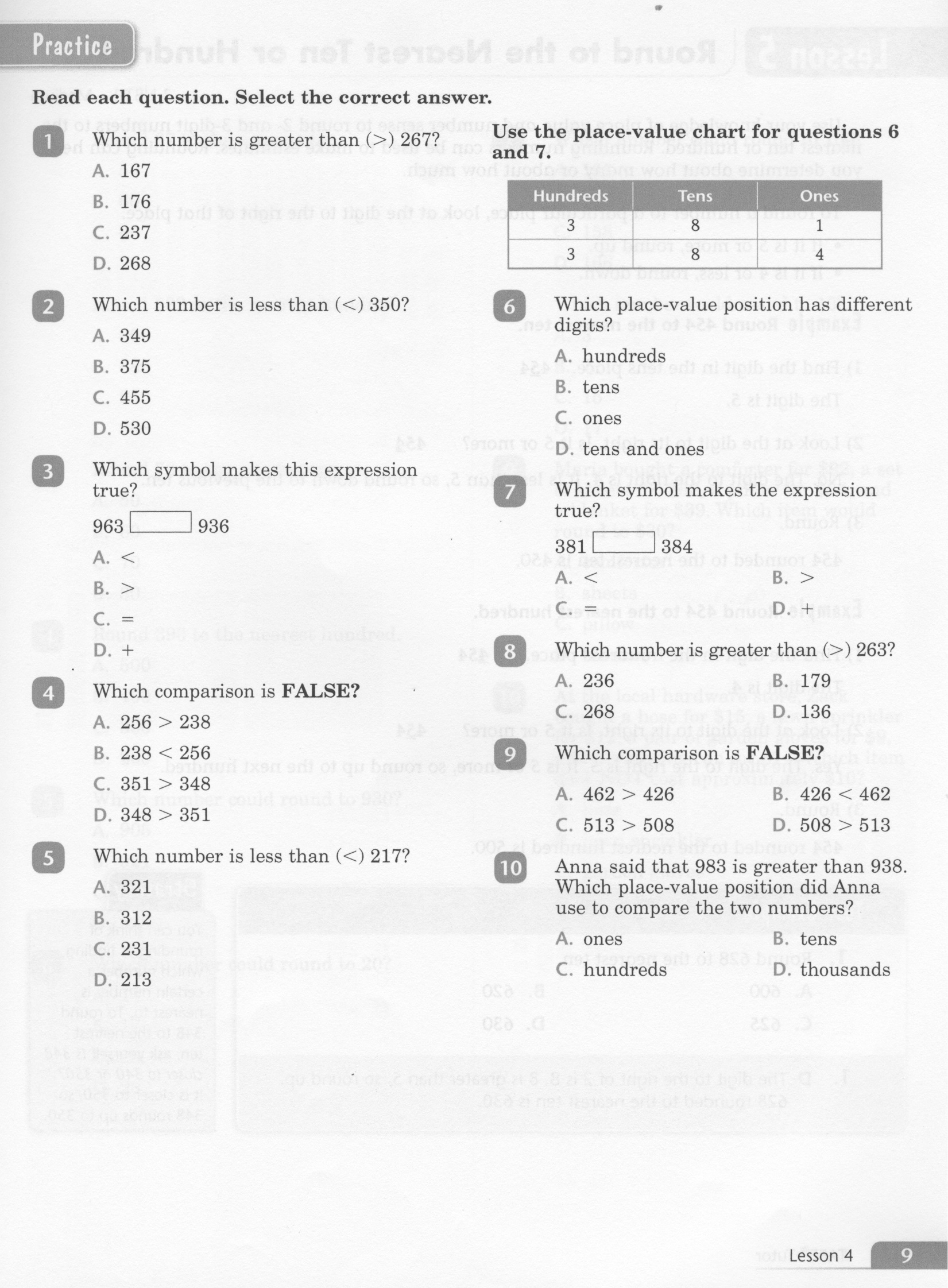 3
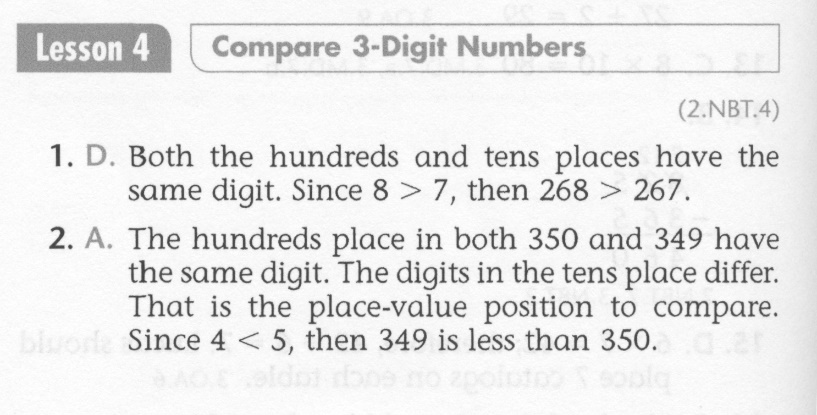 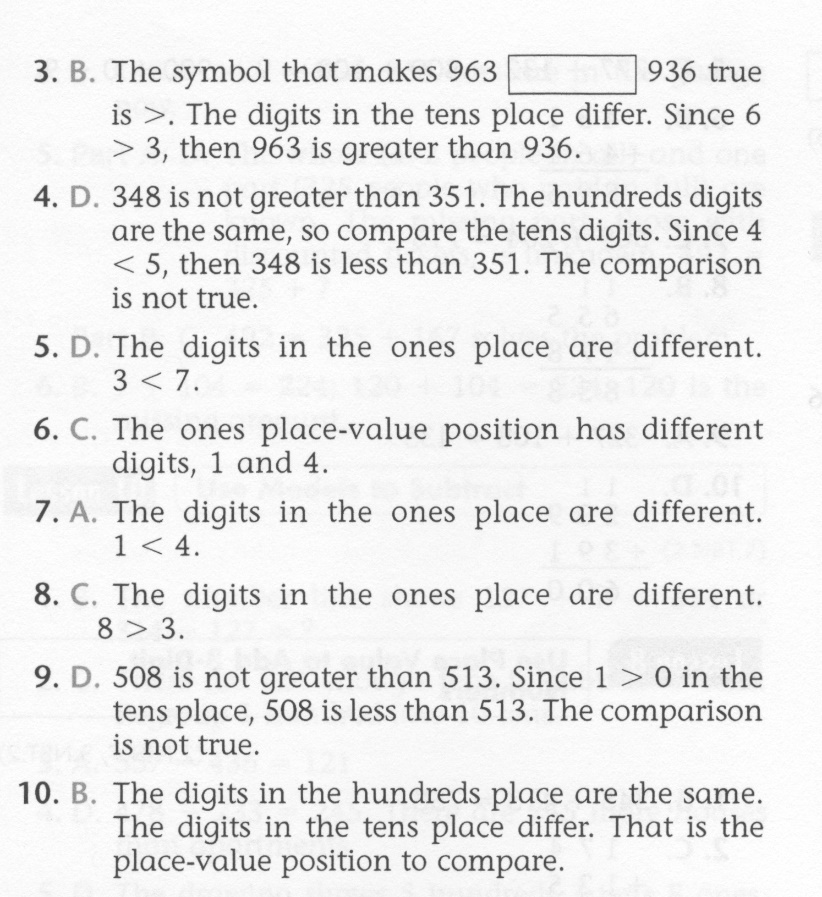 4
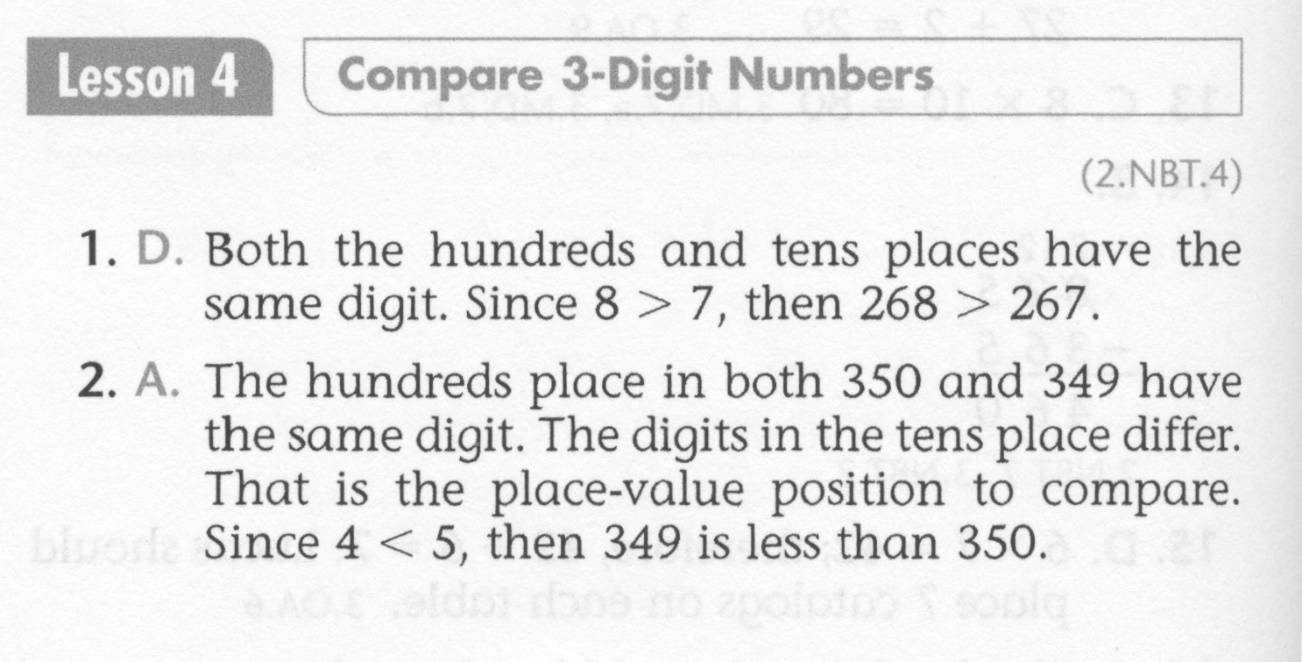 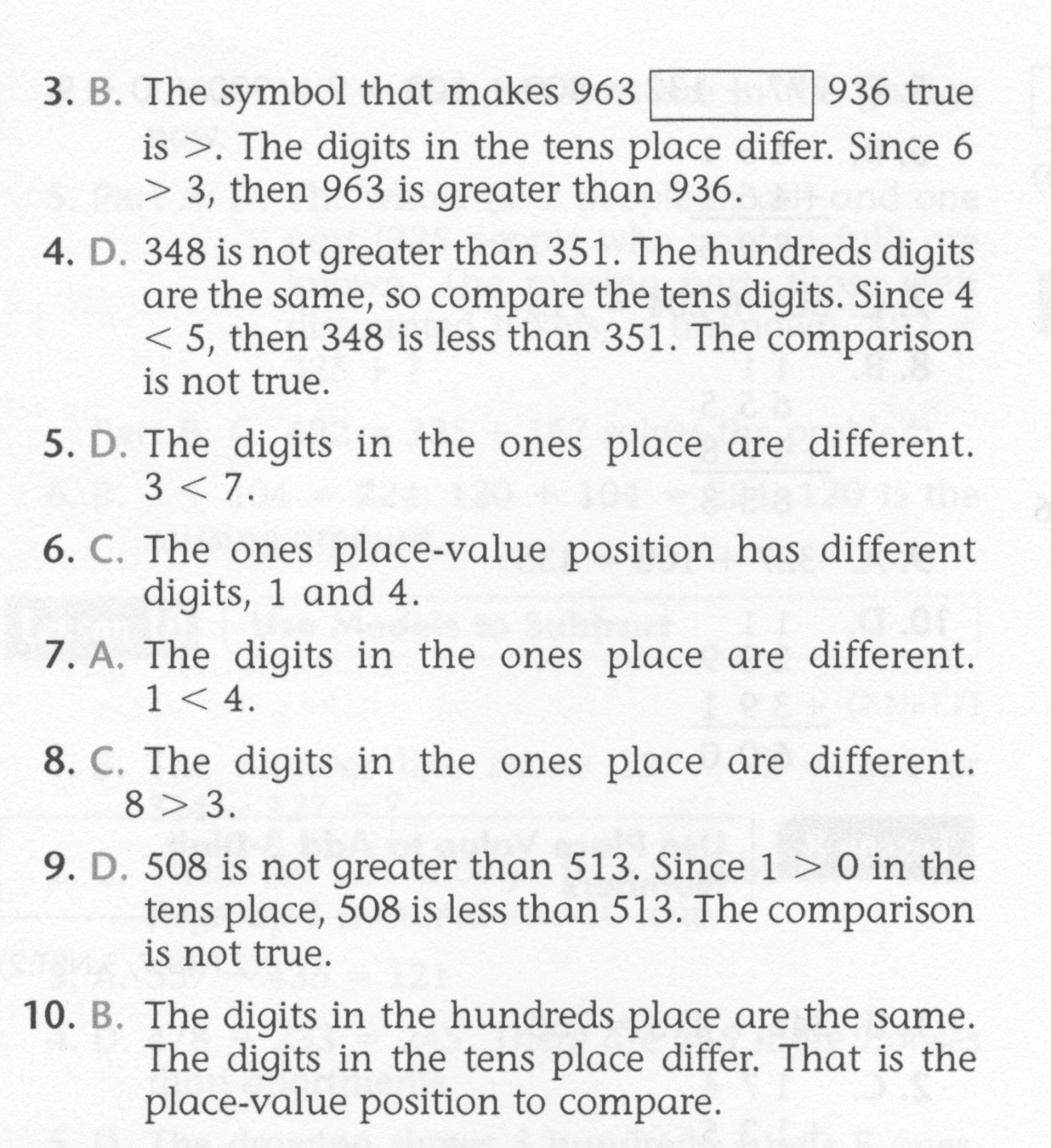 5
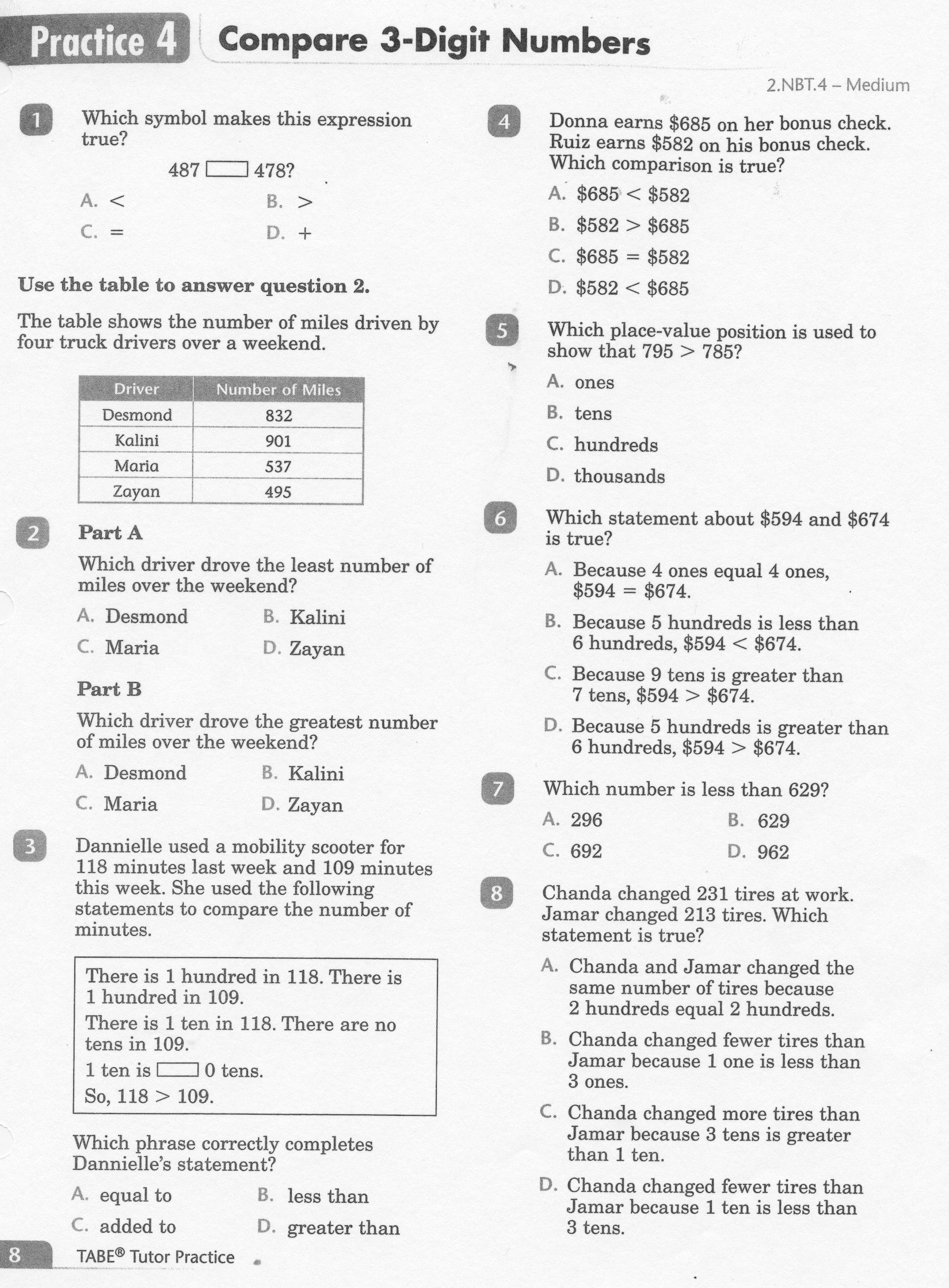 6
7
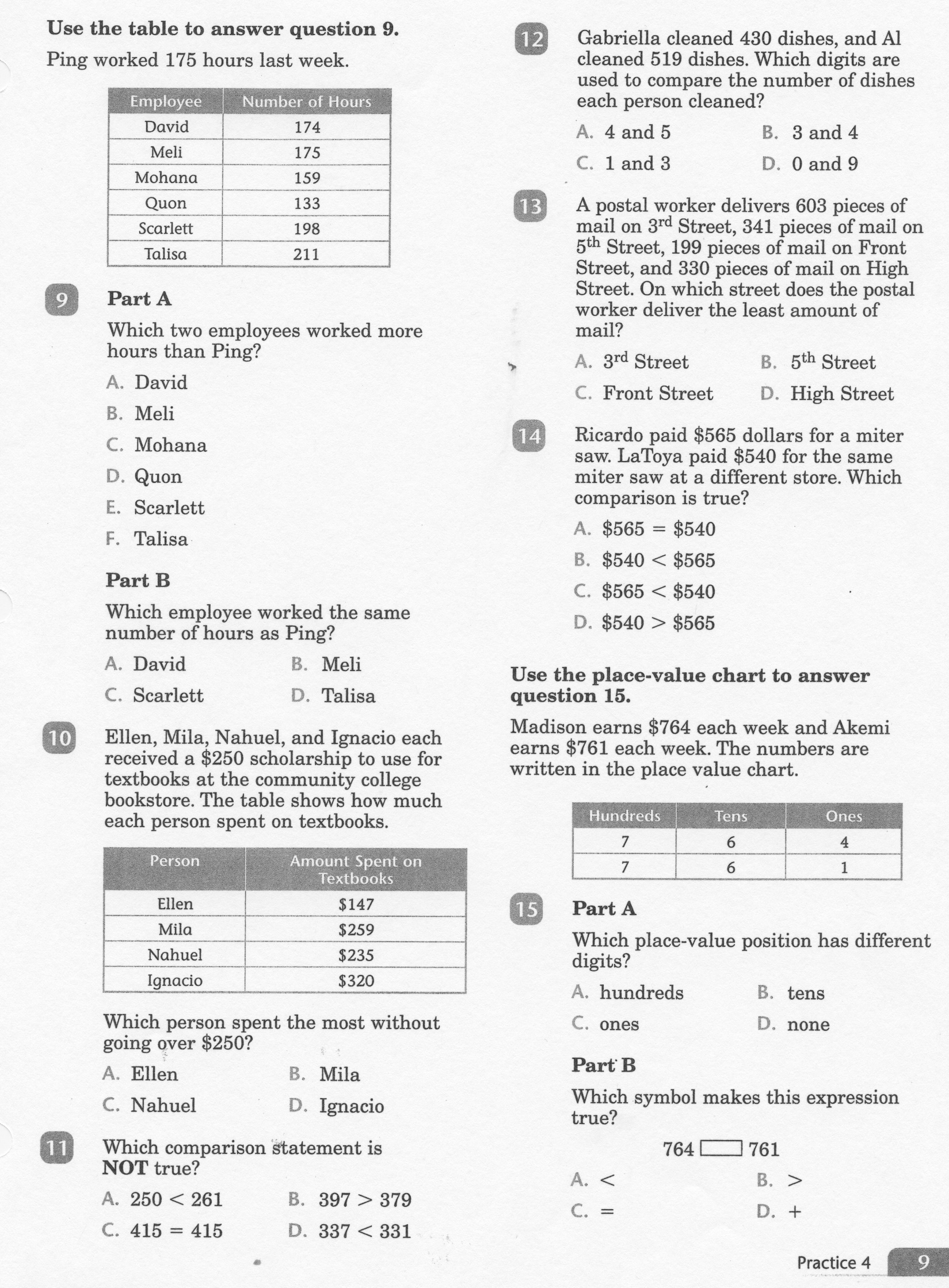 8
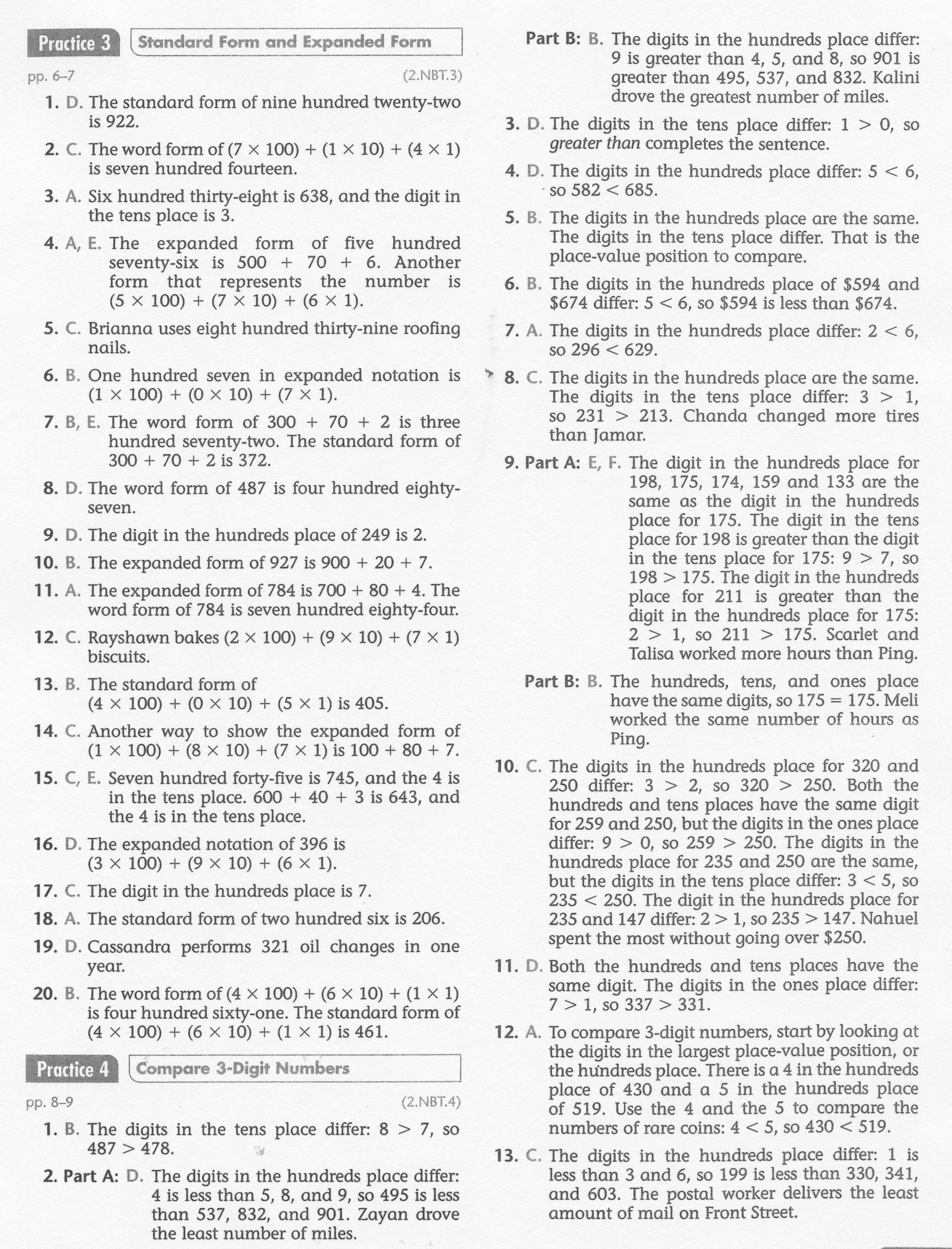 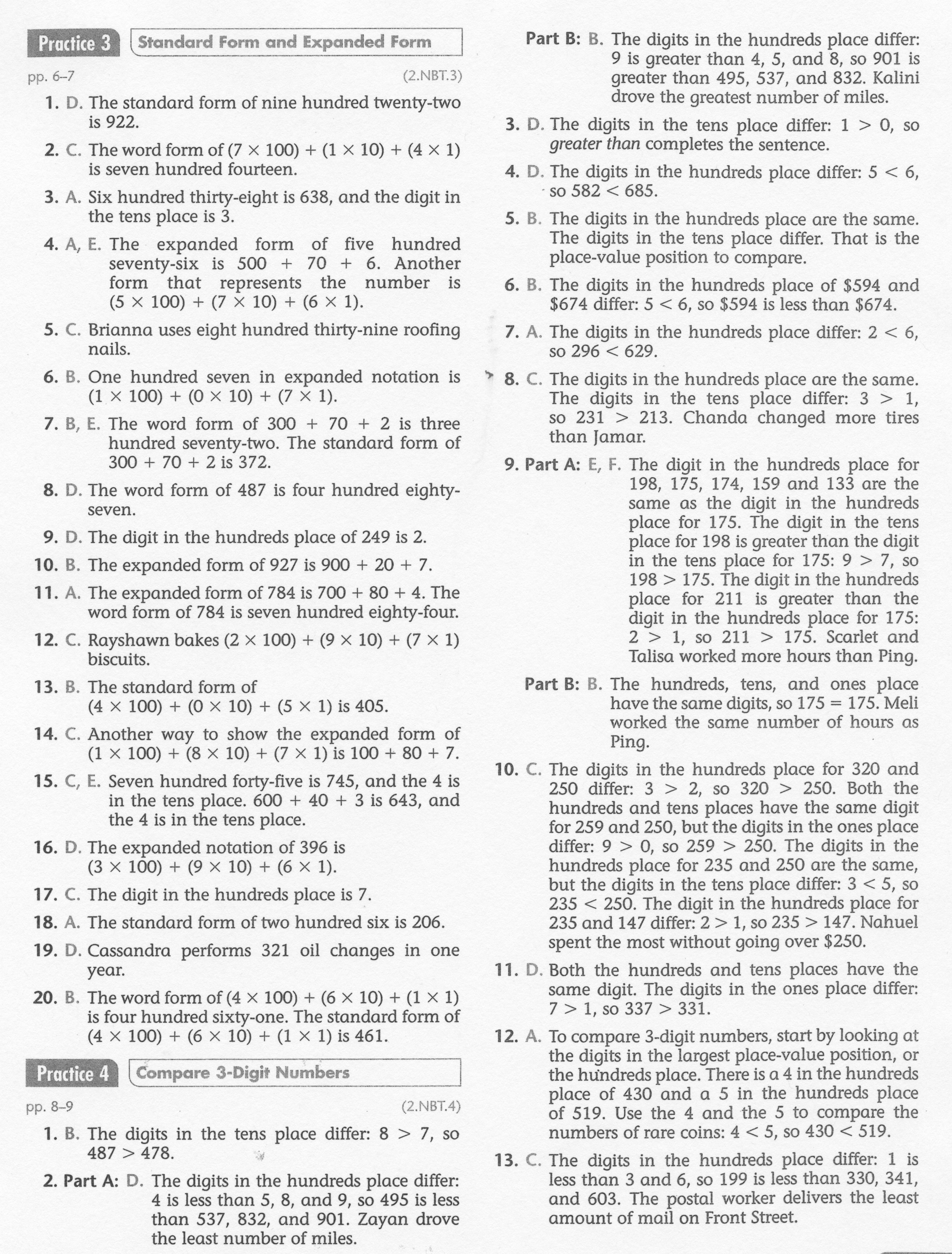 9
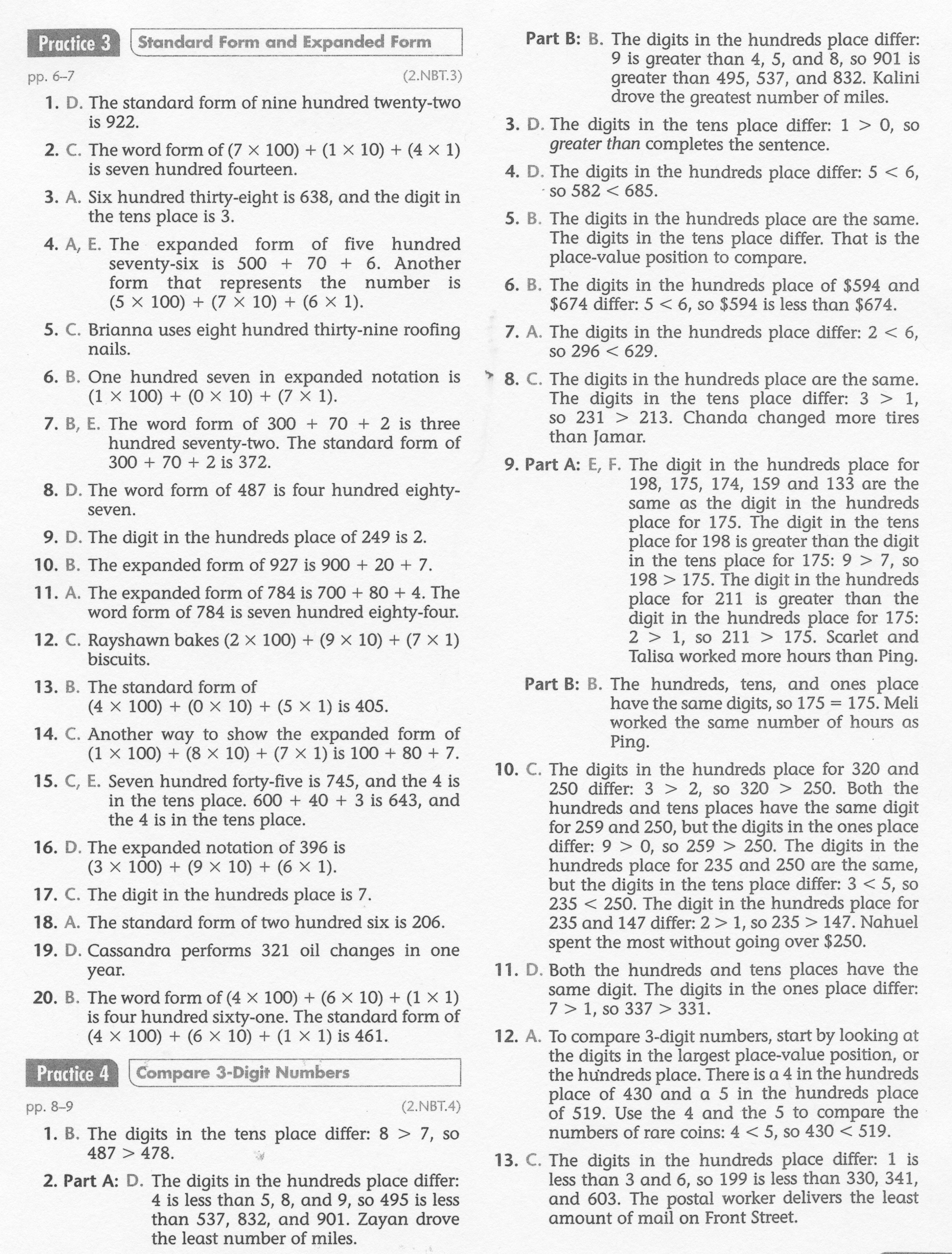 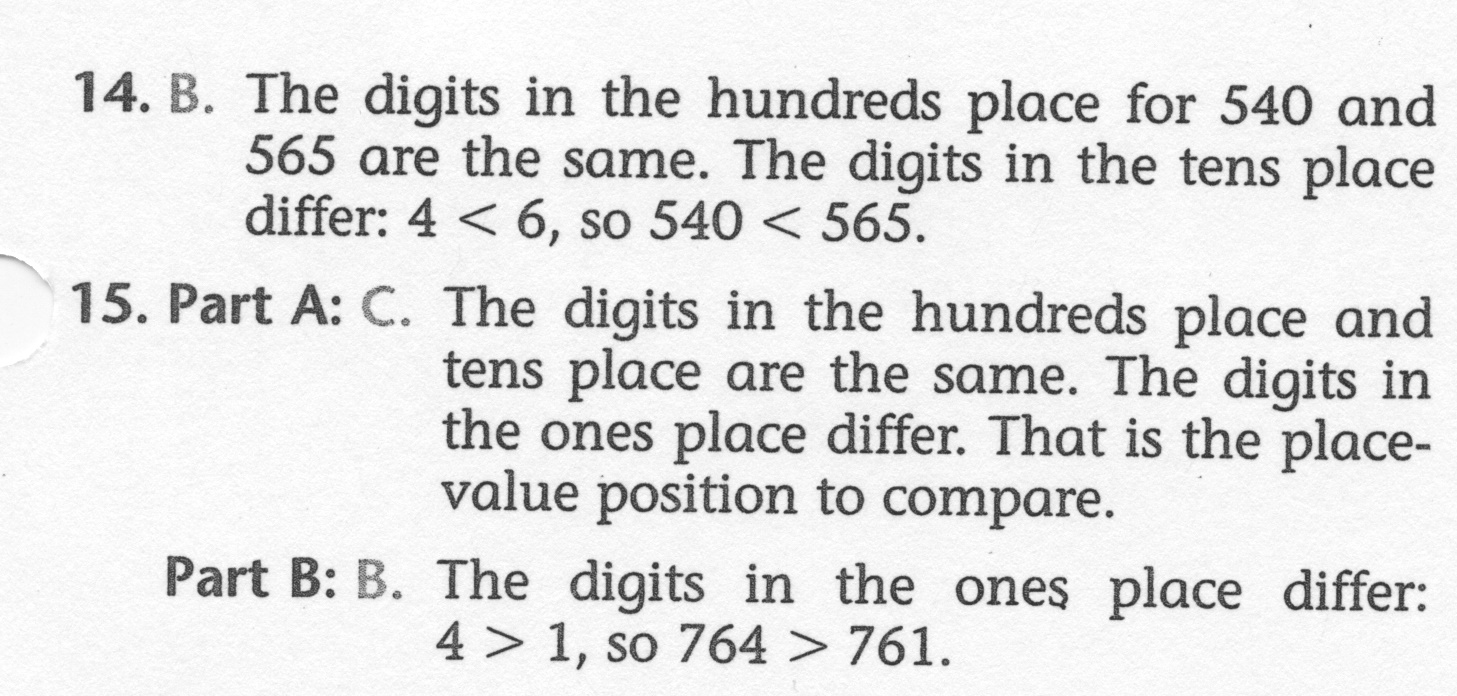 10